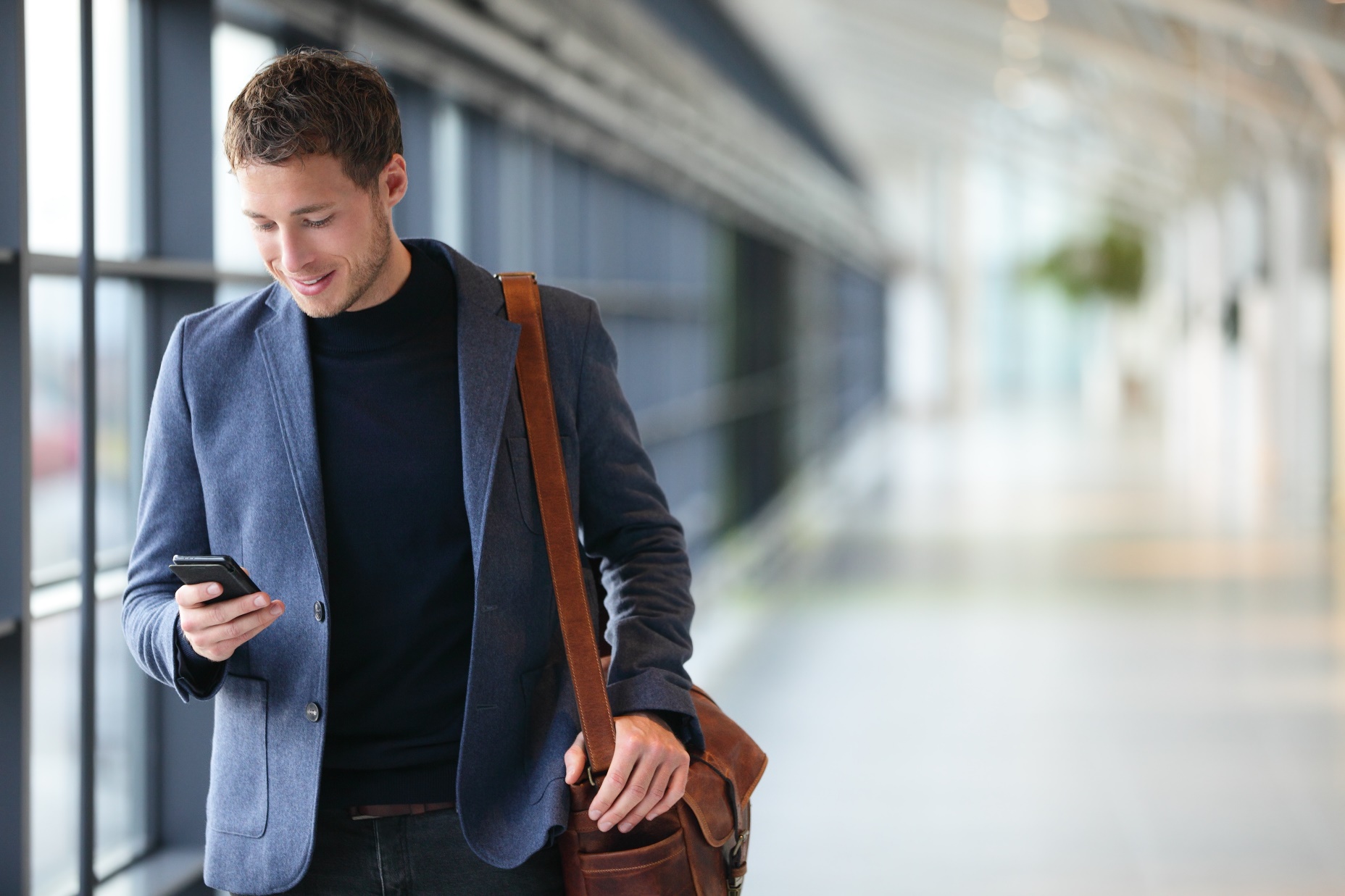 КАК СПРАВИТЬСЯ
С ДОЛГОВОЙ НАГРУЗКОЙ
и быстро погасить кредиты
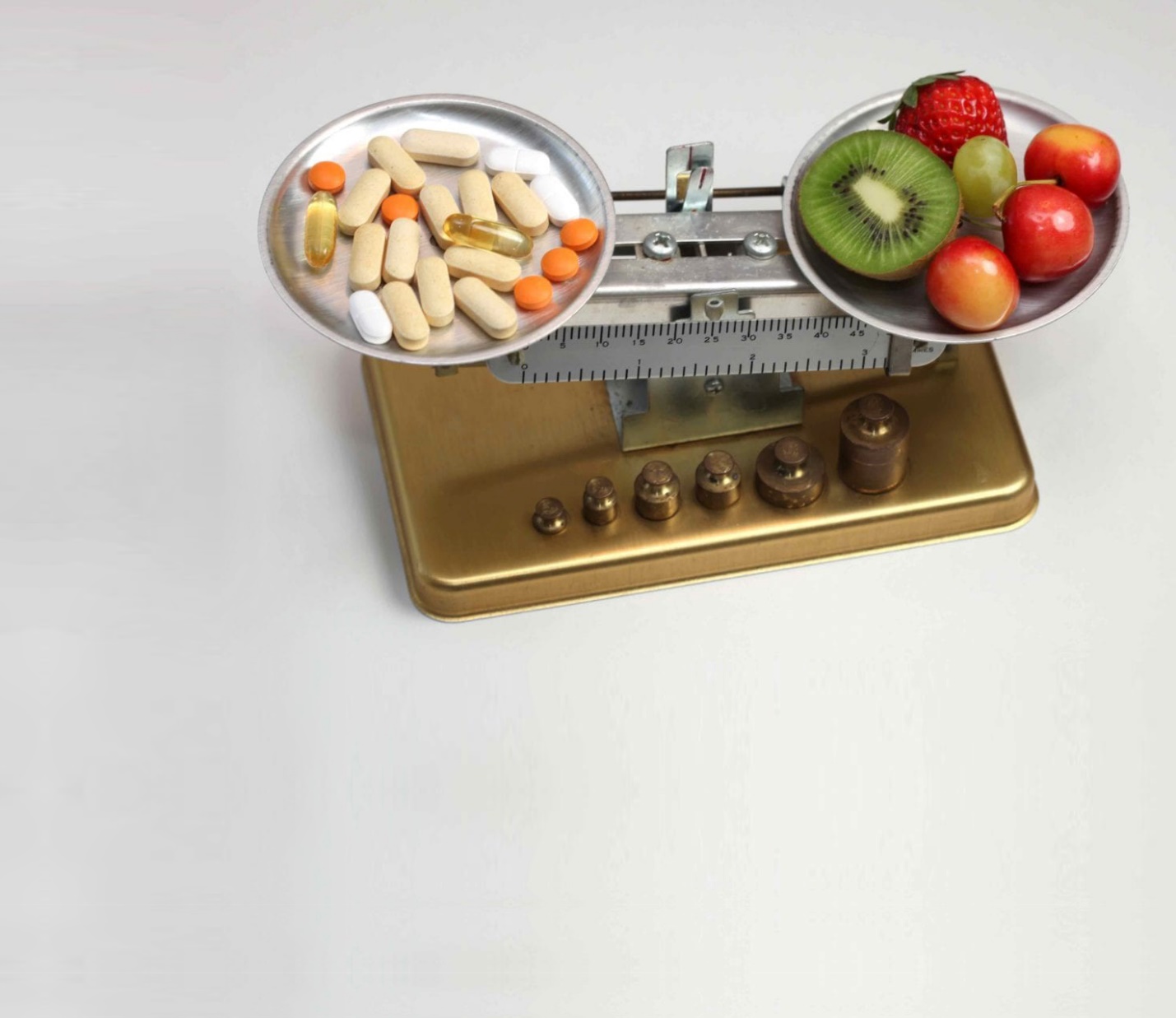 Вечный вопрос
Кредитные средства –это как витамины!

В разумных пределах они полезны и, скажу больше – необходимы!

Однако на каждой упаковке указана рекомендуемая доза.
накопить
Или взять кредит?
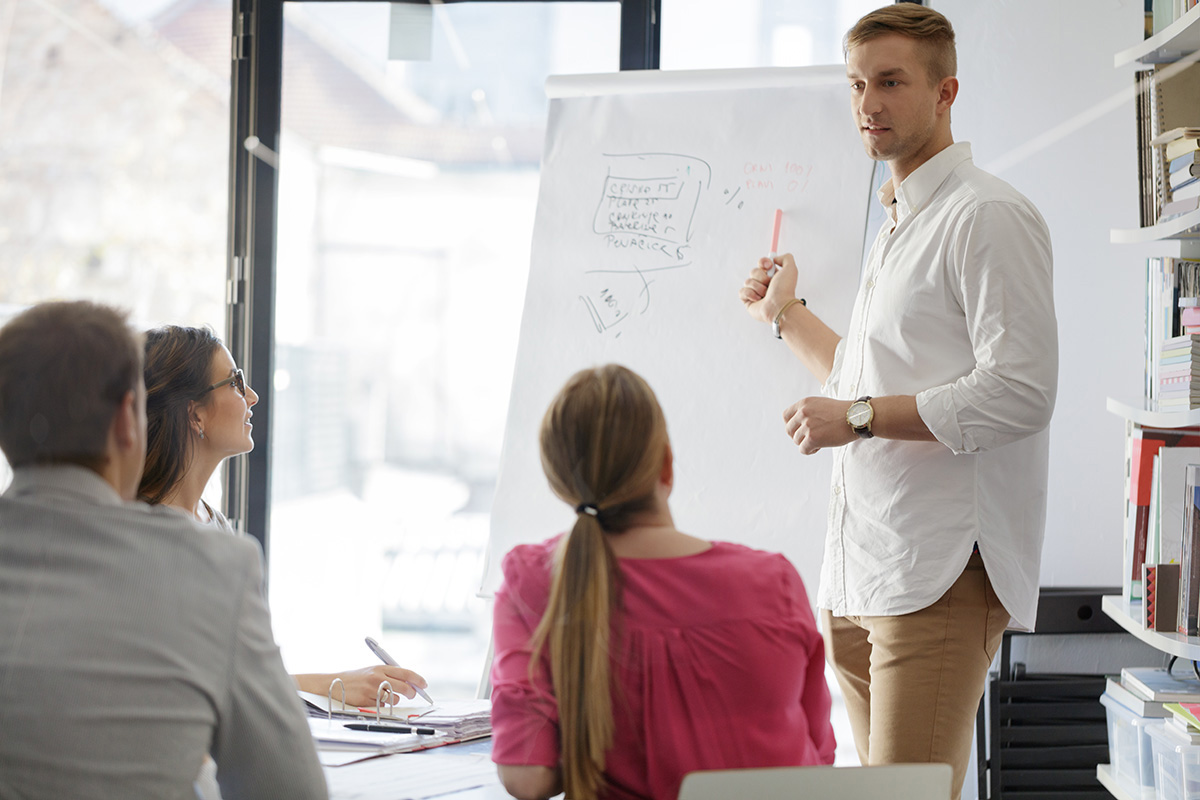 Сегодня мы будем обсуждать
Что такое «кредитная нагрузка» и как самостоятельно ее рассчитать
1
Какие есть стратегии досрочного погашения кредитов
2
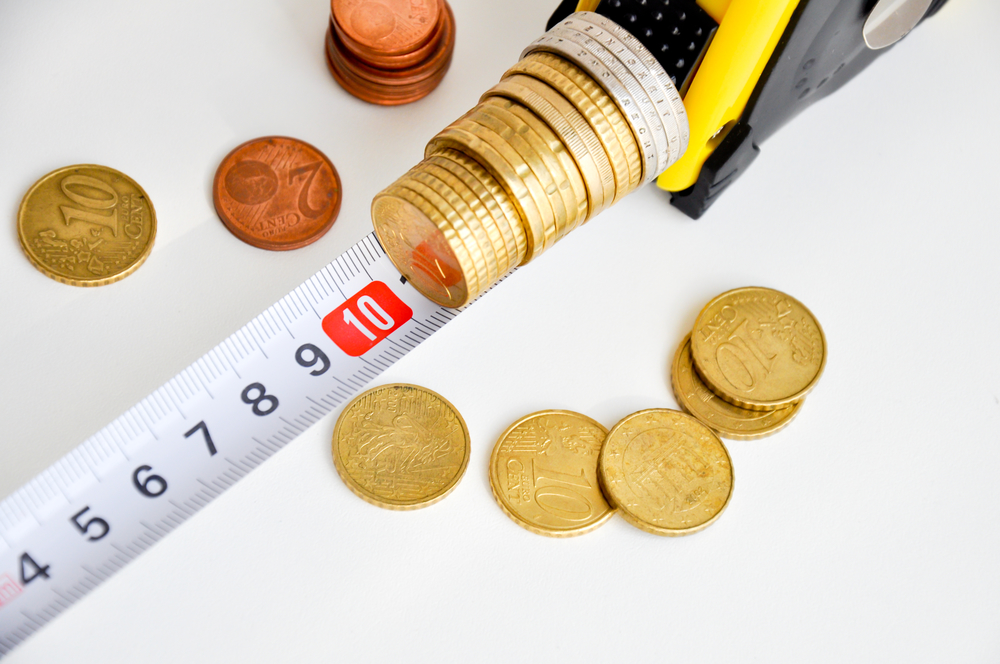 долговая
(кредитная)
нагрузка –
Показатель, который помогает оценивать загруженность бюджета заемщика кредитными обязательствами.
Уровень кредитной нагрузки
Кредитная история заемщика;
Количество иждивенцев;
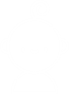 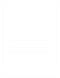 ВАЖНО!
Уметь самостоятельно рассчитывать свою кредитную нагрузку, учитывая официальные и неофициальные обязательства.
Наличие залогового имущества или поручителей.
Кредитный рейтинг;
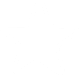 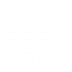 Размер дохода семьи;
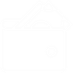 способы расчета кредитной нагрузки
ПРИМЕР 1
Общийбюджетсемьи
Сумма всех кредитных обязательств
100%
60 000 руб.
х
/
З/П мужа    +   З/П жены   =
Общий месячный размер выплат по кредитным обязательствам
20 000 руб.
=
Оптимальный уровенькредитной нагрузкипри этом НЕ должен быть выше50%
20 000 / 60 000 х 100% =
33%
Как видно, уровень кредитной нагрузки в 
этом случае является вполне приемлемым
способы расчета кредитной нагрузки
ПРИМЕР 2
60 000 руб.
З/П мужа    +   З/П жены   =
Все обязательные платежи
Общийбюджетсемьи
Сумма всех кредитных обязательств
(
)
100%
х
/
-
Все обязательные платежи
35 000 руб.
=
Общий месячный размер выплат по кредитным обязательствам
10 000 руб.
=
Все обязательные платежи:
Оптимальный уровенькредитной нагрузкипри этом НЕ долженбыть выше50%
коммунальные платежи и связь
питание;
лечение;
Образование
аренду жилья;
различные секции, тренажерныйзал и так далее.
10 000 / (60 000 – 35 000) х 100% =
40%
Уровень кредитной нагрузки в  этом случае  является удовлетворительным
способы расчета кредитной нагрузки
ПРИМЕР 3
60 000 руб.
З/П мужа    +   З/П жены   =
(
Средний прожиточный минимум
)
Общийбюджетсемьи
Сумма всех кредитных обязательств
100%
3
х
х
/
-
Средний прожиточный минимум
10 000 руб.
=
Общий месячный размер выплат по кредитным обязательствам
10 000 руб.
=
Количество членов семь
Все обязательные платежи:
3 человека
Оптимальный уровенькредитной нагрузкипри этом НЕ долженбыть выше50%
=
коммунальные платежи и связь
питание;
лечение;
Образование
аренду жилья;
различные секции, тренажерныйзал и так далее.
10 000 / (60 000 – 10 000 х  3) х 100% =
33,3%
Уровень кредитной нагрузки в  этом случае  является удовлетворительным
потренируемся
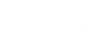 Рассчитайте
кредитную нагрузку
вашей семьипо 3 варианту расчета
Как снизить кредитную нагрузку?
Оформить реструктуризацию кредитного обязательства
Оценить необходимость кредитных карт и кредитных линий
Оформить такжерефинансирование кредита
3
5
1
Использовать возможность досрочного погашения займа или кредита
Провестиконсолидацию долгов
4
2
Стратегии досрочного погашения кредитов
лавина
2
3
1
Из всех кредитов выбираем один с наибольшей % ставкой – он погашается первым
По остальным кредитам делаются минимально возможные платежи
После закрытия кредита снова выбирается следующий по размеру процентной ставки, и все усилия по погашению сосредотачиваются на нем
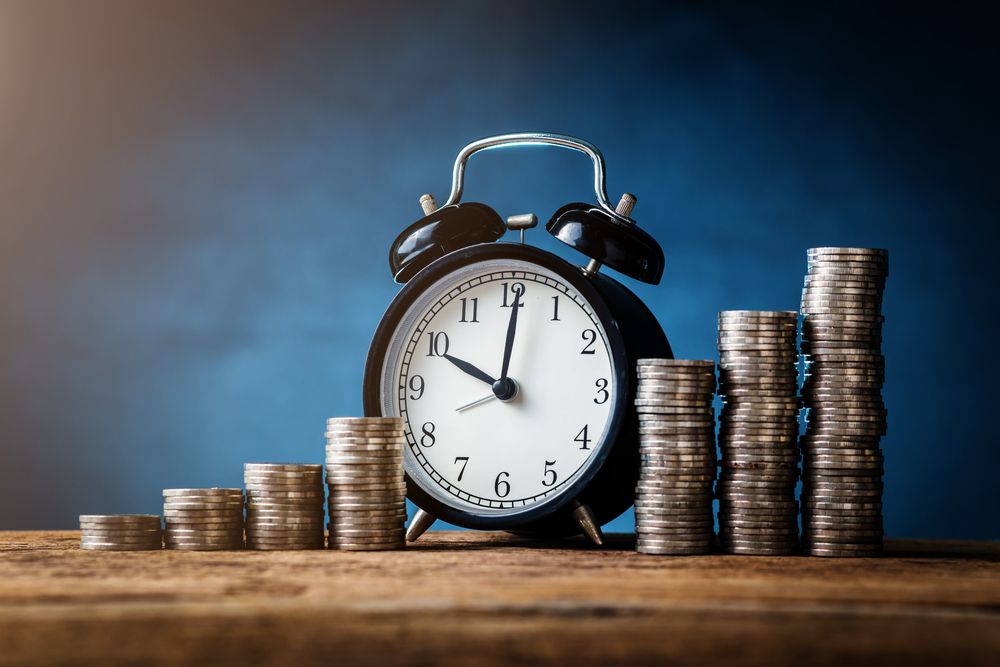 Дополнительные
Платежи и
НАВЕС –
превышение размера дополнительных платежей над суммой минимальных платежей называют 

ВАЖНО! С закрытием каждого последующего кредита размер Навеса увеличивается, тем самым ускоряя погашение оставшегося долга.
Платеж по кредитам = Минимальные платежи + Навес
Пример применения СТРАТЕГИЙ
Кредитна учебу
Ипотека
Карта #1
Автокредит #1
Автокредит #2
Карта #2
5 000 000 ₽
400 000 ₽
21 000 ₽
880 000 ₽
1 500 000 ₽
44 000 ₽
Баланс
14%
9%
36%
19%
17%
Ставка
29%
90 000 ₽
5 000 ₽
700 ₽
15 000 ₽
Платеж
22 000 ₽
1 100 ₽
Стратегии досрочного погашения кредитов
Снежный ком
2
3
1
Выбираем сначала самые маленькие по размеру кредиты и погашаем их первыми
По всем остальным кредитам совершаются только минимальные платежи (согласованная с банком схема)
После закрытия кредита снова выбирается следующий по размеру задолженности, и все усилия по погашению сосредотачиваются на нем
Пример применения СТРАТЕГИЙ
Потребительский кредит
Карта #1
Автокредит #1
Карта #3
Карта #2
150 000 ₽
21 000 ₽
880 000 ₽
1 500 000 ₽
44 000 ₽
Баланс
45%
24%
19%
17%
Ставка
36%
7 000 ₽
700 ₽
15 000 ₽
Платеж
22 000 ₽
1 500 ₽
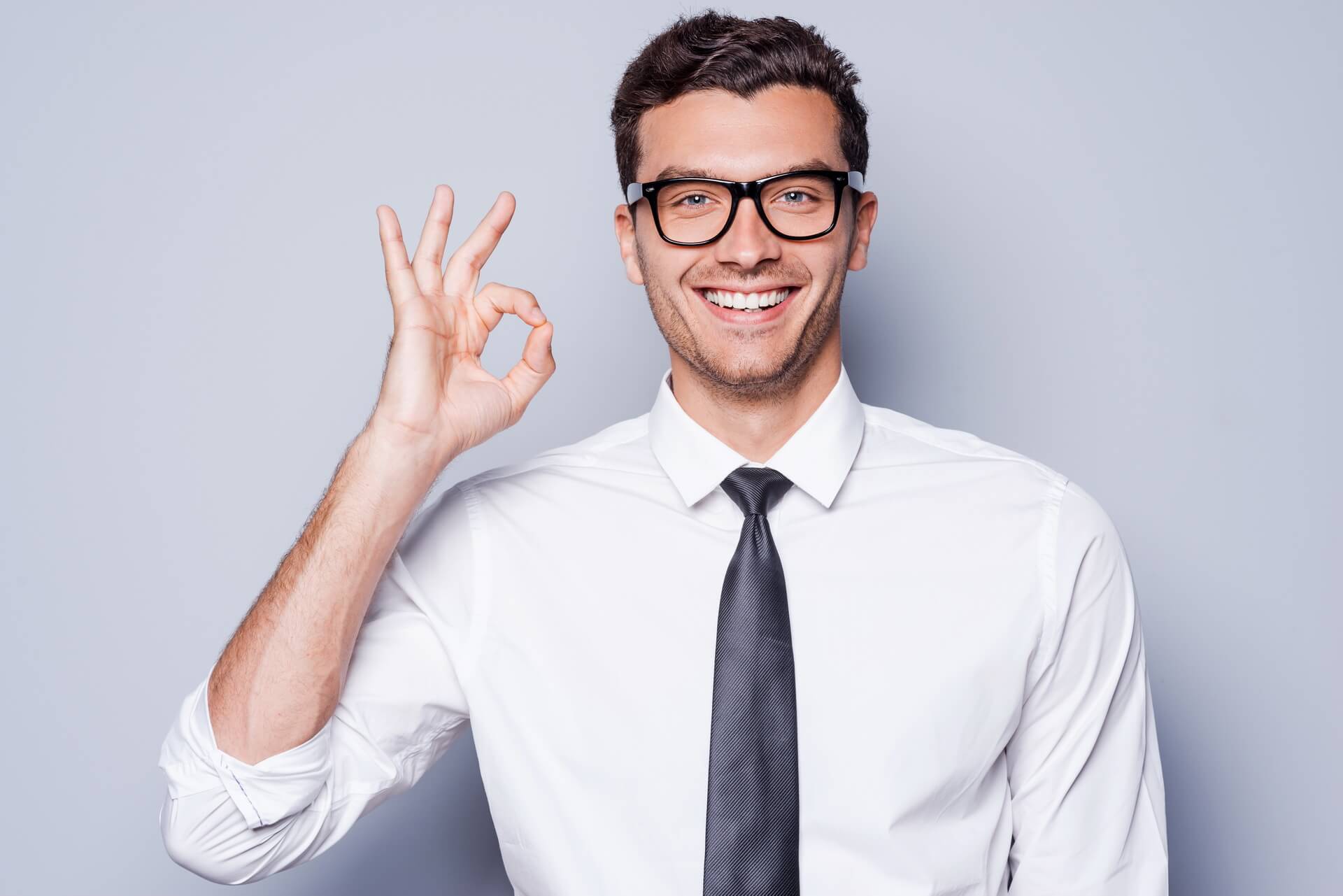 А если не гасить
досрочно
рефинансирование –
подписание нового кредитного договора, цель которого – досрочное погашение или более комфортные условия по ранее имевшимся долговым обязательствам.